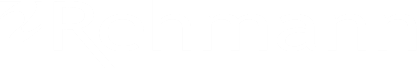 Revenue 
Recognition
Colin McHugh, CPA
Colin.McHugh@Rehmann.com
419-842-2436
Senior Manager Assurance and Financial Reporting
Our Agenda for Today
Five step review
Most common impacts
Practical implementation
Questions
What we have learned and what to expect
May 2019 Poll conducted by CPEA
With 176 responses, only 3% of CFOs and CIOs expect the changes made in implementation to provide value exceeding the investment made.
Five step review
Step 1 Example
A contractor enters into a contract with a customer who owns several office buildings in one office complex. On November 15, the contractor agrees to a contract to remodel a floor in building A. On November 20, the parties agree to a separate contract to replace the elevators in building B. Finally, on December 1, an additional contract to add a parking to building C is signed. Each project is priced independently.
Step 1 Example continued
Contract would not be combined.

Why?
The last sentence of the example is the key…priced independently and not preferential pricing dependent on the other obligations.
Five step review
Step 2 Example
A contractor enters into a contract with a customer to install new elevators in their office building. The contractor manufactures parts of the equipment and purchases other components from third-party vendors. The contractor does not have any input into the design of the purchased components. In addition, the contractor provides a two-year preventative maintenance warranty, a service they offer to other customers.
Step 2 Example continued
Contract would be partially combined and a part separated.
Step 2 example – gross vs. net (principal vs. agent)
A customer enters into an agreement with a contractor for them to build a new production facility. A specialty oven, purchased from a third party, is required to bake one of the cookies which will be manufactured at the facility. The customer is responsible for negotiating the price, specifications, and installation of the oven with the third-party; however, the contractor will procure the oven and must ensure that the production facility will allow adequate space for the oven to be installed. The terms of agreement allow the contractor to include the price of the oven in the contractor profit.
Step 2 example – gross vs. net (principal vs. agent) continued
Net
Why?
The supplier of the oven is primarily responsible for delivery and installation of the oven, the contractor is not providing significant integration.
Five step review
Step 3 Example – variable consideration
A contractor enters into a contract to build an additional wing onto a local high school by the start of the following school year. The contract price is $90M, with an additional $10M award payment if the new wing is completed prior to the first day of school. If the new wing is not completed prior to the first day of school, the contractor will receive no award payment. The contractor has a lengthy history of school construction and is 85% confident the new wing will be completed prior to the first day of school.
Step 3 Example continued
The variable consideration would need to be determined using the most likely method, as it will best predict the appropriate amount of variable consideration to be included in the transaction price.
Step 3 Example 2 – variable consideration
An E&C entity enters into a contract with a customer to build a new office building. The promise to transfer the asset is a performance obligation that is satisfied over time since the building is on the customer’s land and, therefore, they control the asset during construction. The promised consideration is $10M, but that amount will be reduced or increased depending on the timing of completion of the asset. Specifically, for each week that the asset is incomplete after March 31, 20X7, the promised consideration is reduced by $100,000. For each week that the asset is complete before March 31, 20X7, the promised consideration increases by $100,000. In addition, upon completion of the asset, a third party will inspect the asset and assign a rating based on metrics that are defined in the contract. If the asset receives a specified rating, the entity will be entitled to an incentive bonus of $1.5M.
Step 3 Example continued
Two different treatments of the variable pricing in this situation.
Most likely method will be used for the $1.5M incentive bonus
Expected value method  will be used for the weekly incentive/penalty provision
Step 3 Example continued
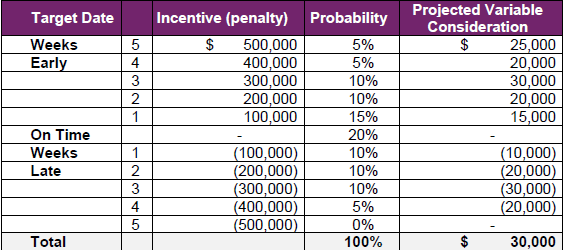 Five step review
Step 4 Example – Allocation of transaction price
An E&C entity enters into a contract with a city government to build a new library and a new community center for a total of $20M. Based on their evaluation of the contract, the library and the community center meet the criteria for distinct both individually and within the context of the contract and, therefore, are considered separate performance obligations.
Step 4 Example continued
The E&C entity determined that based on previous projects they have done the standalone price for these buildings would be $9,000,000 and $15,000,000.
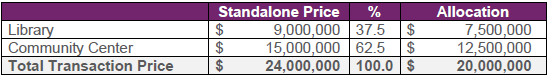 Five step review
Step 5 Example – recognition of revenue
An E&C entity is building a multi-unit residential complex. A customer enters into a binding sales contract for a specified unit under construction. Each unit has a similar floor plan and size, but other attributes differ (location in complex, specific finishing details, etc.). The customer pays a deposit at inception which is only refundable if the E&C entity fails to complete construction in accordance with the contract. The remainder is payable only when the customer obtains physical possession of the unit. If the customer defaults on the contract, the E&C entity only has the right to retain the deposit.
Step 5 Example continued
Point in time

Why?
The customer does not receive the benefits or control the unit during construction, so the first two criteria are not met. While the E&C entity has the right to retain the deposit paid, the entity likely will determine that they do not have an enforceable right to payment for performance completed to date
Step 5 Example 2 – recognition of revenue
An E&C entity is building a multi-unit residential complex. A customer enters into a binding sales contract for a specified unit under construction. Each unit has a similar floor plan and size, but other attributes differ (location in complex, specific finishing details, etc.). The customer pays a deposit at inception which is only refundable if the E&C entity fails to complete construction in accordance with the contract and will make progress payments during construction of the unit. The terms of the contract do not allow the E&C entity to direct the unit to another customer and the customer may not terminate the contract unless the E&C entity fails to perform. If the customer defaults on its obligations by failing to make the promised progress payments as and when they are due, the entity will have a right to the consideration promised in the contract if it completes construction of the unit.
Step 5 2 Example continued
Overtime

Why?
The first two potential criteria allowing recognition over time still will not be met. However, as the contract includes a clause prohibiting the E&C entity from redirecting the unit to another customer, it is determined that there is not an alternative use to the entity. The entity also has a right to payment for performance completed to date.
What have we learned and what to expect
Options of implementation
Modified-retrospective
Full retrospective
Internal controls
Increased disclosures
Analysis must be done
Year-end vs. interim reporting
Generally timing of revenue not total revenue
Most common impacts
Combination of contracts within step 1
Point in time vs. overtime consideration
Transaction price
Disclosures
Questions
Who has the first question?